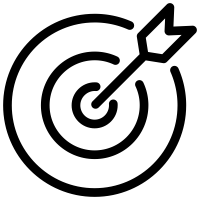 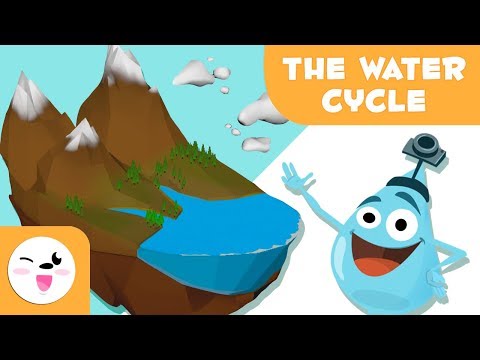 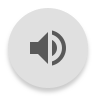 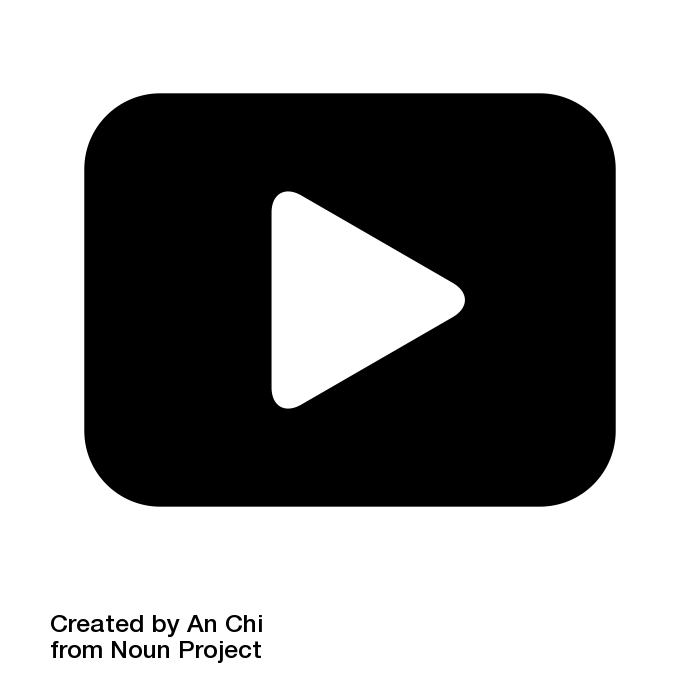 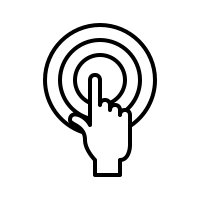 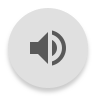 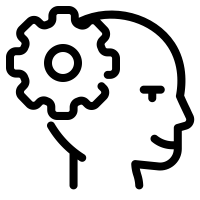 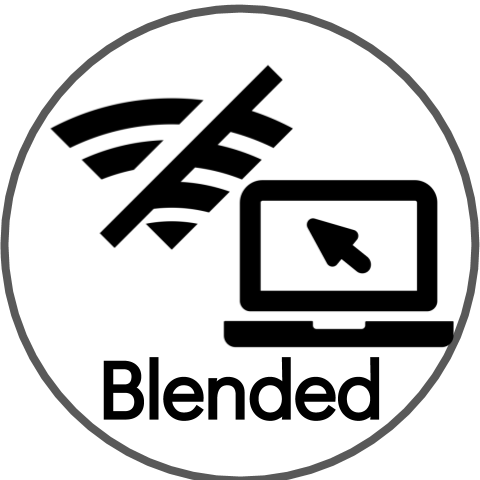 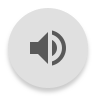 [Speaker Notes: Google Doc Text Version: https://docs.google.com/document/d/197WIcPtwjI87tMPetfn47TCHvNcrfBYcWFg5n-AS_lo/edit]